МИНИСТЕРСТВО ОБРАЗОВАНИЯ, НАУКИ И МОЛОДЕЖИ РЕСПУБЛИКИ КРЫМ

ГОСУДАРСТВЕННОЕ БЮДЖЕТНОЕ ОБРАЗОВАТЕЛЬНОЕ УЧРЕЖДЕНИЕ ДОПОЛНИТЕЛЬНОГО ОБРАЗОВАНИЯ 
РЕСПУБЛИКИ КРЫМ 
«ЦЕНТР ДЕТСКО-ЮНОШЕСКОГО ТУРИЗМА И КРАЕВЕДЕНИЯ»

Республиканский методический семинар 
«Организация и проведение республиканских этапов Всероссийских мероприятий туристско‑краеведческой и физкультурно-спортивной направленности» в 2023 году
«Планирование региональных и Всероссийских мероприятий физкультурно-спортивной направленности на 2023 год»

Докладчик: Скворцов Дмитрий Игоревич, 
Заведующий спортивно-массовым отделом ГБОУ ДО РК «ЦДЮТК»
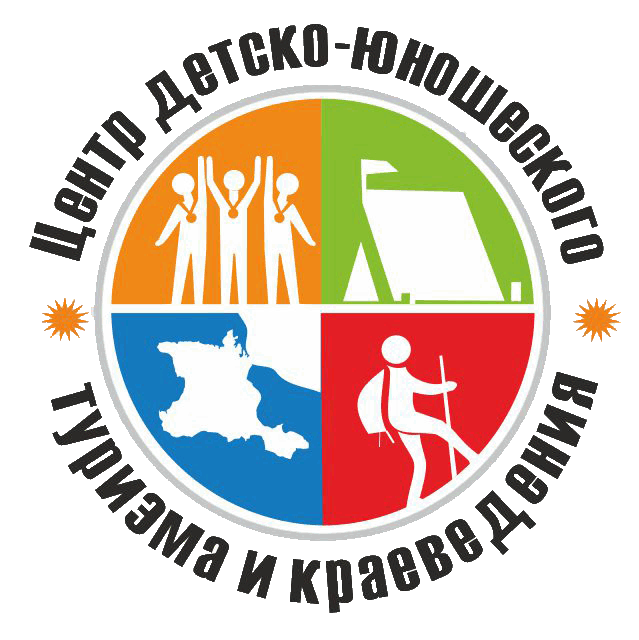 Региональные этапы Всероссийских спортивных соревнований (игр) школьников «Президентские состязания» и «Президентские спортивные игры:
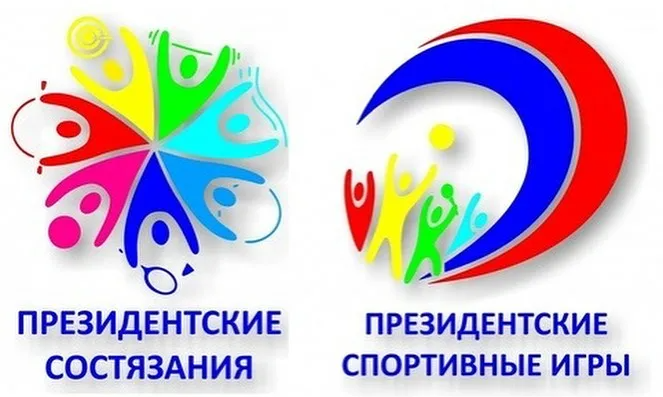 Целью проведения Всероссийских спортивных соревнований (игр) школьников является вовлечение детей в систематические занятия физической культурой и спортом, воспитание всесторонне и гармонично развитой личности, выявление талантливых детей, приобщение к идеалам и ценностям олимпизма.
Президентские состязания
СРОКИ ПРОВЕДЕНИЯ
ПРОГРАММА ПРОВЕДЕНИЯ
Президентские состязания
ПРОГРАММА ПРОВЕДЕНИЯ
Для участия в зональном (отборочном) туре III (регионального) этапа Президентских состязаний
Возраст участников класс-команды – 5 класс (2010, 2011, 2012 гг. р); 

Для участия в зональном (отборочном) туре III (регионального) этапа необходимо в срок до 10 апреля (включительно) 2023 года подать предварительную заявку (для формирования мест проведения) по адресу электронной почты cdutk.sport@yandex.ru с пометкой в теме письма: «Для участия в зональном (отборочном) туре Президентских состязаний, наименование муниципального образования Республики Крым».

 Каждое муниципальное образование, направляющее команду для участия в зональном (отборочном) туре III (регионального) этапа Президентских состязаний, направляет вместе с командной судей (не более 2 человек) для формирования зональных судейских коллегий (по желанию).

Допускается проведение зонального (отборочного) тура III (регионального) этапа без Творческого и Теоретического конкурсов

К участию во втором туре (финальном) допускается до шести лучших городских и шесть лучших сельских класс-команд (в зависимости от количества зональных этапов и их участников).
 Официальные вызовы класс-командам на финальный тур III (регионального) этапа будут направлены в органы управления образованием муниципальных образований в срок до 5 мая 2023 года.
Программа проведения финального тура III (регионального) этапа Президентских состязаний
Спортивное многоборье (тесты)
Бег 30 м (юноши, девочки 5, 6 классов); 
Бег 1000 м (юноши, девушки);
Наклон вперед из положения сидя (юноши, девушки); 
Подтягивание на перекладине (юноши);
Подъем туловища из положения лежа на спине за 30 сек. (юноши, девушки);
Прыжок в длину с места (юноши, девушки);
Сгибание и разгибание рук в упоре лежа (отжимание) (девушки). 

Таблица оценки результатов в спортивном многоборье (тестах) размещена на сайте Федерального государственного бюджетного учреждения «Федеральный центр организационно-методического обеспечения физического воспитания» (фцомофв.рф) в телекоммуникационной сети Интернет.
Программа проведения финального тура III (регионального) этапа Президентских состязаний
2. Творческий конкурс
Тема творческого конкурса 2022/2023 учебного года – «От результатов в тренировках – к славным победам!»
В творческом конкурсе принимают участие от городских класс-команд 5‑6 юношей и 5-6 девушек, от сельских класс-команд – не менее 2‑3 юношей и 2-3 девушек.
В случае нарушения регламента в части количества участников (без уважительной причины) класс-команде присуждается последнее место в творческом конкурсе.
Время выступления – 6-8 минут.

Класс-команда представляет музыкально-художественную композицию. Для раскрытия темы могут быть использованы различные виды художественного, ораторского и сценического искусства (исполнение песен, танцев, элементы различных видов спорта).
Программа проведения финального тура III (регионального) этапа Президентских состязаний
3. Теоретический конкурс
В теоретическом конкурсе принимают участие все участники городских и сельских класс-команд.
Задания для теоретического конкурса будут разрабатываться по следующим темам:
- Олимпийские игры и олимпийское движение; 
- развитие спорта в дореволюционной России, СССР; 
- достижения советских и российских спортсменов на Олимпийских играх и международной спортивной арене; 
- физкультурно-спортивная деятельность обучающихся;
- физическая (двигательная) активность обучающихся.
Теоретический конкурс проводится в виде тестирования, которое включает 15 вопросов с вариантами ответов. Время, отведенное для прохождения теста, ограничивается 10 минутами.
Примерный список вопросов будет размещен на сайте ГБОУ ДО РК «Центр детско-юношеского туризма и краеведения» в апреле 2023 года
Программа проведения финального тура III (регионального) этапа Президентских состязаний
4. Эстафетный бег
Соревнования командные. В соревнованиях принимают участие от городских класс-команд – 5 юношей и 5 девушек, от сельских класс-команд – 2 юноши и 2 девушки.
Президентские спортивные игры
СРОКИ ПРОВЕДЕНИЯ
ПРОГРАММА ПРОВЕДЕНИЯ
Президентские спортивные игры
ПРОГРАММА ПРОВЕДЕНИЯ
Для участия в зональном (отборочном) туре III (регионального) этапа Президентских спортивных игр
Год рождения участников команды, которая будет принимать участие в Президентских спортивных играх 2022/2023 учебного года – 2008-2009 гг. р.

Для участия в зональном (отборочном) туре III (регионального) этапа необходимо в срок до 10 апреля (включительно) 2023 года подать предварительную заявку (для формирования мест проведения) по адресу электронной почты cdutk.sport@yandex.ru с пометкой в теме письма: «Для участия в зональном (отборочном) туре Президентских спортивных игр, наименование муниципального образования Республики Крым».

 Каждое муниципальное образование, направляющее команду для участия в зональном (отборочном) туре III (регионального) этапа Президентских спортивных игр, направляет вместе с командной судей (не более 2 человек) для формирования зональных судейских коллегий (по желанию).

К участию во втором туре (финальном) допускается до восьми (в зависимости от количества зональных этапов и их участников) лучших команд.
Официальные вызовы командам на финальный тур III (регионального) этапа будут направлены в органы управления образованием муниципальных образований в срок до 5 мая 2023 года.
Программа проведения финального тура III (регионального) этапа Президентских спортивных игр школьников
1. Баскетбол (дисциплина «баскетбол 3х3»)
Соревнования проводятся в соответствии с правилами вида спорта «баскетбол», утвержденными приказом Министерства спорта Российской Федерации от 16 марта 2017 года № 182 «Об утверждении правил вида спорта «баскетбол».
Соревнования командные, проводятся раздельно среди юношей и девушек. Состав команды: 4 человека (1 запасной).
Игра проходит на половине баскетбольной площадки. Основное время игры составляет 8 минут (только последняя минута – «чистое время», остальное время – «грязное»). В случае равного счета по истечении 8 минут игра продолжается до заброшенного мяча в дополнительное время. 
За выигрыш начисляется 2 очка, за поражение – 1 очко, за неявку – 0 очков.
Игры во всех возрастных категориях проводятся официальным мячом 3х3 (утяжеленный № 6).
Программа проведения финального тура III (регионального) этапа Президентских спортивных игр школьников
2. Волейбол 
Соревнования командные, проводятся раздельно среди команд юношей и команд девушек в соответствии с правилами вида спорта «волейбол», утвержденными приказом Министерства спорта Российской Федерации от 01 ноября 2017 года № 948 «Об утверждении правил вида спорта «волейбол».
Состав каждой команды не менее 6 человек. Высота сетки определяется согласно правилам вида спорта «волейбол» с учетом возраста участников.
Соревнования проводятся: на групповом этапе из трех партий до 15 очков, на финальных этапах, начиная с ¼ финала – их трех партий, первые две партии до 21 очка, третья – до 15 очков. Разрыва в два очка по окончании партии нет.
За выигрыш начисляется 2 очка, за поражение – 1 очко, за неявку – 0 очков.
Программа проведения финального тура III (регионального) этапа Президентских спортивных игр школьников
3. Настольный теннис
Соревнования проводятся в соответствии с правилами вида спорта «настольный теннис», утвержденными приказом Министерства спорта Российской Федерации от 19 декабря 2017 года № 1083 «Об утверждении правил вида спорта «настольный теннис».
Соревнования командные, проводятся раздельно среди команд юношей и команд девушек. Состав каждой команды 3 человека. В одной игре принимают участие 3 участника от команды.
Личные встречи проходят на большинство из трех партий (до двух побед).
Порядок встреч: 1) А – Х 2) В – Y 3) С – Z.
Расстановка игроков команды «по силам» производится на усмотрение руководителя команды.
После сыгранных одиночных встреч подводится итог командного матча согласно результатам одиночных матчей. Итог командной игры может быть 2:0 или 2:1.
Участники должны иметь собственные ракетки. Участникам запрещено играть в футболках цвета теннисного мяча.
Программа проведения финального тура III (регионального) этапа Президентских спортивных игр школьников
4. Легкая атлетика
Соревнования лично-командные, проводятся раздельно среди юношей и девушек.
Состав команды – 12 человек (6 юношей и 6 девушек). Каждый участник команды принимает участие во всех видах программы. 
Соревнования проводятся по двум видам: 

4.1 легкоатлетическое многоборье
бег 60 м (юноши, девушки 2008-2009 гг.р.);
бег 800 м (юноши), 600 м (девушки) 
метание мяча (юноши и девушки) 
прыжок в длину с разбега (юноши и девушки) 
4.2 Легкоатлетическая эстафета
эстафета 100 м + 200 м + 300 м + 400 м (4 юноши и 4 девушки).
Допускается использование легкоатлетических шиповок.
В эстафетах участники команды, за исключением участника первого этапа, могут начать бег не более чем за 10 м до начала зоны передачи эстафетной палочки.
Программа проведения финального тура III (регионального) этапа Президентских спортивных игр школьников
5. Спортивное ориентирование
Соревнования командные, проводятся в соответствии с правилами вида спорта «спортивное ориентирование».
Состав команды – 8 человек (4 юноши + 4 девушки).
Спортивные соревнования проводятся на местности.
Программа соревнований: дисциплина «кросс-выбор».
Результат и место участника в соревнованиях по выбору определяется по п. 7.1.5, вариант «А» правил вида спорта «спортивное ориентирование».
Командный результат определяется по сумме трех лучших мест, занятых юношами, и трех лучших мест занятых девушками. В случае равенства суммы мест более высокое место занимает команда, имеющая наибольшее количество первых, вторых, третьих и т.д. мест.
Всем участникам необходимо иметь компас и часы.
Программа проведения финального тура III (регионального) этапа Президентских спортивных игр школьников
6. Спортивный туризм
Соревнования командные, проводятся раздельно среди команд юношей и команд девушек в соответствии с правилами вида спорта «спортивный туризм».
Состав команды – 4 человека.
Программа соревнований: дисциплина «дистанция-пешеходная» 2 класса.
Длина дистанции – 400-800 метров. Дистанция может включать в себя следующие этапы: параллельные перила, навесная переправа, подъем по перилам, спуск по перилам, вертикальный маятник.
Соревнования проводятся без начисления штрафных баллов за нарушения.
Командный результат определяется по сумме времени, показанного юношами и девушками.
Участникам рекомендуется использовать собственное снаряжение. В случае отсутствия собственного снаряжения снаряжение для прохождения дистанции может быть предоставлено.
Региональный этап Всероссийских спортивных игр школьных спортивных клубов
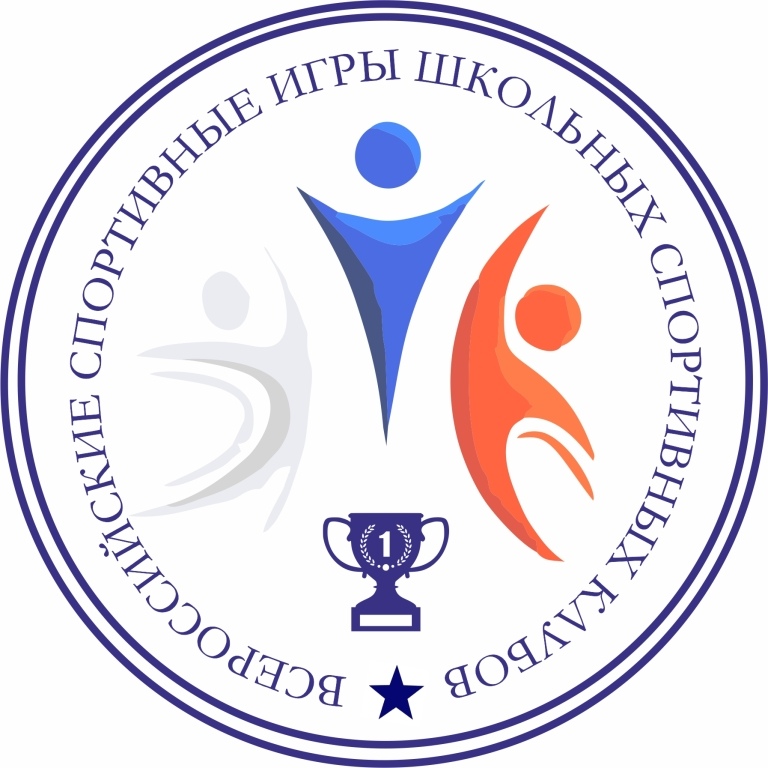 Целью проведения регионального этапа Всероссийских спортивных игр школьных спортивных клубов Республики Крым (далее – Игры ШСК) является укрепление здоровья, вовлечение обучающихся в систематические занятия физической культурой и спортом, пропаганда здорового образа жизни, гражданское и патриотическое воспитание, выявление талантливых детей.
ПРОГРАММА ПРОВЕДЕНИЯ
Игр школьных спортивных клубов
II ТУР (ФИНАЛЬНЫЙ) Игр ШСК будет проводится 21 марта 2023 года на базе ООО «Национальный центр паралимпийской и дефлимпийской подготовки и реабилитации инвалидов» (Центр спорта «Эволюция») по адресу: г. Евпатория, пгт. Заозерное, ул. Аллея Дружбы, 1.
ПРОГРАММА ПРОВЕДЕНИЯ
Игр школьных спортивных клубов
ПРОГРАММА ПРОВЕДЕНИЯ
Игр школьных спортивных клубов
В день проведения II тура (финального) соревнований во время регистрации команд в ГСК предоставляются:
- утвержденная заявка с допуском врача (строго в соответствии с приложением 1 к Положению о проведении регионального этапа Всероссийских спортивных игр школьных спортивных клубов Республики Крым 2022/2023 учебного года);
- справки обучающихся школьного спортивного клуба с фотографиями 3х4 (на фотобумаге), выданные не ранее февраля 2023 года, выполненные на бланке общеобразовательной организации, заверенные подписью директора общеобразовательной организации, подписью руководителя школьного спортивного клуба и печатью, которая ставится на угол фотографии обучающегося, при этом копии указанных справок не принимаются;
- заверенная копия итогового протокола общекомандного первенства муниципального этапа Игр ШСК, подписанная главным судьей и главным секретарем, и заверенная печатью;
- свидетельство о рождении или паспорт на каждого участника команды;
- страховой полис обязательного медицинского страхования на каждого участника команды;
- оригинал договора о страховании жизни и здоровья от несчастных случаев на каждого участника команды или на команду в целом с указанием Ф.И.О. всех участников.
ПРОГРАММА ПРОВЕДЕНИЯ
Игр школьных спортивных клубов
ПРОГРАММА ПРОВЕДЕНИЯ
Игр школьных спортивных клубов
ПРОГРАММА ПРОВЕДЕНИЯ
II тура (финального) игр школьных спортивных клубов
Баскетбол (дисциплина «баскетбол 3х3»).
Соревнования командные, проводятся раздельно среди команд юношей и команд девушек в соответствии с правилами вида спорта «баскетбол», утвержденными приказом Министерства спорта Российской Федерации от 16 марта 2017 года № 182. 
Состав каждой команды: 4 человека (3 основных игрока и 1 запасной).
Игра проходит на половине баскетбольной площадки. Основное время игры составляет 6 минут (только последняя минута – «чистое время», остальное время – «грязное»). В случае равного счета по истечении 6 минут игра продолжается до первого заброшенного мяча в дополнительное время. 
В игре должны быть задействованы все 4 игрока команды (запасной игрок обязательно должен появиться на поле).
За выигрыш начисляется 2 очка, за поражение – 1 очко, за неявку – 0 очков.
Игры по всем категориям проводятся с официальным мячом 3х3 (утяжеленный № 6).
ПРОГРАММА ПРОВЕДЕНИЯ
II тура (финального) игр школьных спортивных клубов
Городошный спорт (дисциплина «городки классические»)
Соревнования командные, проводятся раздельно среди команд юношей и команд девушек в соответствии с правилами вида спорта «городошный спорт», утвержденными приказом Министерства спорта Российской Федерации.
Состав каждой команды: 3 человека.
Для соревнований используются 3 фигуры в следующей последовательности постановки фигур: 1. «Колодец», 2. «Артиллерия», 3. «Пулеметное гнездо».
Соревнования проводятся по упрощенным правилам. Броски производятся с расстояния не ближе 6,5 м полимерными или деревянными битами весом не более 2 кг. Для игры используются цилиндрические городки.
В ходе соревнований проводится выбивание 3 фигур 6 битами. Следующая фигура устанавливается после полного выбивания всех городков.
В зачет идет количество выбитых городков. Если команда выбивает все фигуры партии меньшим количеством бит, к результатам прибавляется по пять городков за каждый неиспользованный бросок (биту).
При равенстве результатов преимущество получает команда, выбившая большее количество фигур с одного, двух, трех и т.д. бросков.
ПРОГРАММА ПРОВЕДЕНИЯ
II тура (финального) игр школьных спортивных клубов
Легкая атлетика
Соревнования лично-командные, проводятся раздельно среди юношей и девушек в соответствии с правилами вида спорта «легкая атлетика».
Состав команды: 16 человек (8 юношей и 8 девушек).
Программа соревнований:
легкоатлетическое двоеборье (8 юношей и 8 девушек);
легкоатлетическая эстафета 4 х 200 м (4 юноши и 4 девушки).
Легкоатлетическое двоеборье:
бег 60 м (проводится на беговой дорожке (старт произвольный), при желании можно использовать стартовые колодки); и метание мяча (выполняется с разбега; каждому участнику предоставляется одна тренировочная и три зачетных попытки (подряд); итоговый результат определяется по лучшему результату из трех попыток, мяч для метания – малый (140 г)).
В легкоатлетическом двоеборье принимают участие все участники команды. 
Легкоатлетическая эстафета 4 х 200 м проводится раздельно среди юношей и девушек.
Место команды в легкоатлетическом двоеборье определяется по наибольшей сумме очков 6 лучших результатов в легкоатлетическом двоеборье (раздельно у юношей и девушек).
Командное первенство в легкой атлетике определяется по наименьшей сумме мест в легкоатлетическом двоеборье и легкоатлетической эстафете (раздельно у юношей и у девушек). Личное первенство определяется в каждом виде легкоатлетического двоеборья, раздельно среди юношей и девушек.
В случае равенства у двух или более команд суммы мест высшее место занимает команда, показавшая лучший результат в легкоатлетическом двоеборье у юношей и девушек.
ПРОГРАММА ПРОВЕДЕНИЯ
II тура (финального) игр школьных спортивных клубов
Спортивный туризм
Соревнования командные, проводятся раздельно среди команд юношей и команд девушек в соответствии с правилами вида спорта «спортивный туризм».
Состав команды – *4 человека.
Программа соревнований: дисциплина «дистанция-пешеходная» 2 класса.
Длина дистанции – 400-800 метров. Дистанция может включать в себя следующие этапы: параллельные перила, навесная переправа, подъем по перилам, спуск по перилам, вертикальный маятник.
Соревнования проводятся без начисления штрафных баллов за нарушения.
Командный результат определяется по сумме времени, показанного юношами и девушками.
Участникам рекомендуется использовать собственное снаряжение. В случае отсутствия собственного снаряжения снаряжение для прохождения дистанции может быть предоставлено.
ПРОГРАММА ПРОВЕДЕНИЯ
II тура (финального) игр школьных спортивных клубов
Шахматы
Соревнования личные, проводятся раздельно среди юношей и девушек в соответствии с правилами вида спорта «шахматы», утвержденными приказом Министерства спорта Российской Федерации от 29 декабря 2020 года № 988.
В соревнованиях принимают участие 2 человека: 1 юноша и 1 девушка.
Соревнования проводятся по круговой системе. Контроль времени — по усмотрению ГСК.
Личный результат участников учитывается в общекомандном зачете наряду с командными результатами по другим видам программы.
ПРОГРАММА ПРОВЕДЕНИЯ
II тура (финального) игр школьных спортивных клубов
Брейн-ринг
В Брейн-ринге принимает участие команда в составе 8 человек (4 юноши, 4 девушки).
Система проведения Брейн-ринга, а также содержание заданий разрабатывается Жюри по согласованию с Оргкомитетом.
Победители и призеры определяются по максимальной сумме баллов, набранных командами.
Тема Брейн-ринга «История Олимпийского движения».
Региональные этапы Всероссийских соревнований юных футболистов «Кожаный мяч» 2023 года:
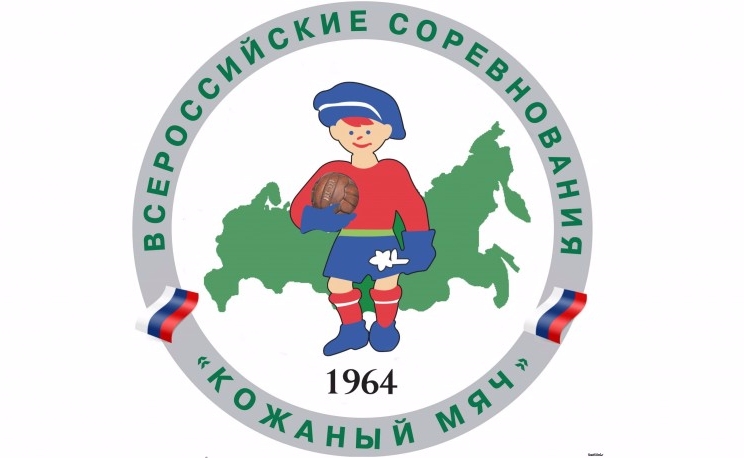 Целью проведения Всероссийских соревнований юных футболистов «Кожаный мяч» является вовлечение детей в систематические занятия физической культурой и спортом, комплексного решения проблем двигательной активности детей, увеличения количества детей, занимающихся футболом, популяризация и развитие футбола в Российской Федерации, выявление одаренных футболистов;
Региональный этап соревнований по волейболу «Серебряный мяч»
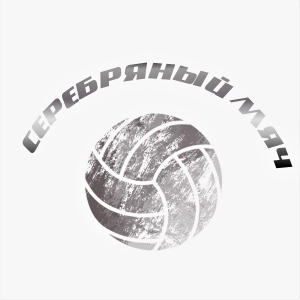 Региональный этап соревнований среди команд общеобразовательных организаций по волейболу «Серебряный мяч» (в рамках общероссийского проекта «Волейбол в школу») в Республике Крым в 2022-2023 учебном году проводится в целях:
- массового привлечения обучающихся к систематическим занятиям физической культурой и спортом;
- пропаганды здорового образа жизни, формирования позитивных жизненных установок у подрастающего поколения; 
- комплексного решения проблем двигательной активности и укрепления здоровья обучающихся;
- гражданского и патриотического воспитания обучающихся;
- выявления талантливых обучающихся и определения лучших команд общеобразовательных учреждений;
- стимулирования педагогической деятельности руководителей и учителей общеобразовательных организаций по совершенствованию внеклассной физкультурно-оздоровительной работы.
Региональный этап соревнований по волейболу «Серебряный мяч»
Региональный этап соревнований по волейболу «Серебряный мяч»
В Соревнованиях принимают участие команды юношей и команды девушек общеобразовательных организаций 14-15 лет (2008-2009 г.р.).
Состав команды 12 человек, в том числе 10 участников, 1 тренер и 1 руководитель. 
К Соревнованиям допускаются не более двух игроков 2010 г.р.
Соревнования проводятся без игрока «либеро».
К Соревнованиям допускаются обучающиеся одной общеобразовательной организации, зачисленные в данное учреждение не позднее 1 сентября 2021 года.
К Соревнованиям не допускаются команды отделений детско-юношеских спортивных школ, спортивных детско-юношеских школ Олимпийского резерва, училищ Олимпийского резерва, школ высшего спортивного мастерства.

II тур (финальный) – г. Симферополь, на базе Муниципального бюджетного общеобразовательного учреждения «Средняя общеобразовательная школа № 43» муниципального образования городской округ Симферополь Республики Крым. Даты проведения будут сообщены дополнительно.
КОНКУРСЫ И АКЦИИ 2023
КОНКУРСЫ И АКЦИИ 2023
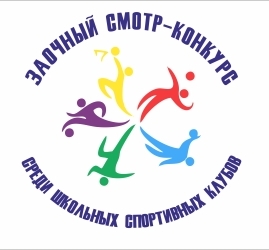 КОНКУРСЫ И АКЦИИ 2023
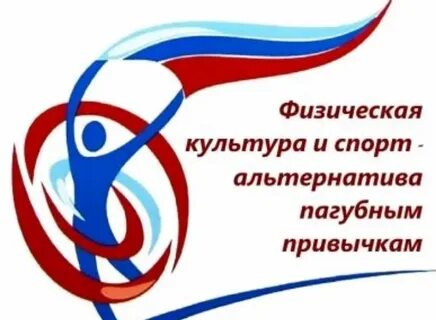 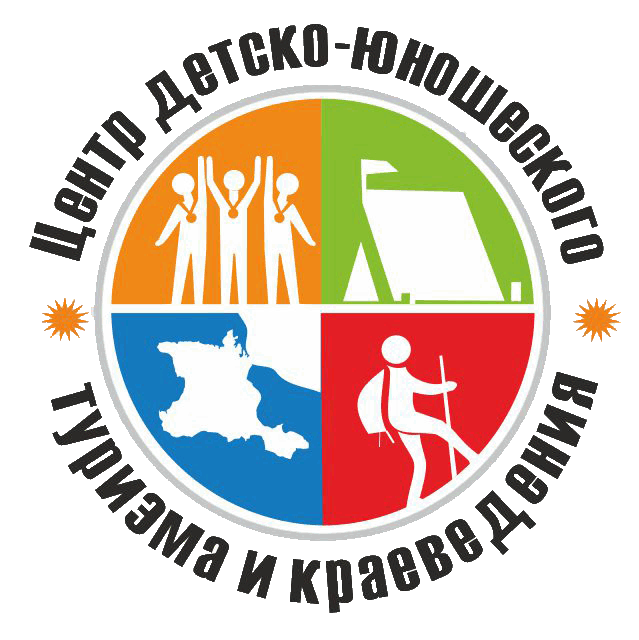 СПАСИБО ЗА ВНИМАНИЕ!

+7-978-973-25-98 (спортивно-массовый отдел)
untur@crimeaedu.ru
cdutk.sport@yandex.ru